Let’s Talk About
Participating Online
Vancouver Public Library
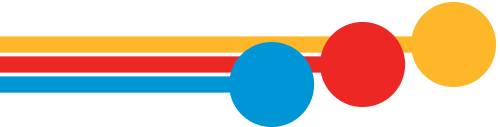 Learning Opportunities @ VPL!
Digital Essentials: vpl.ca/program/digital-essentials
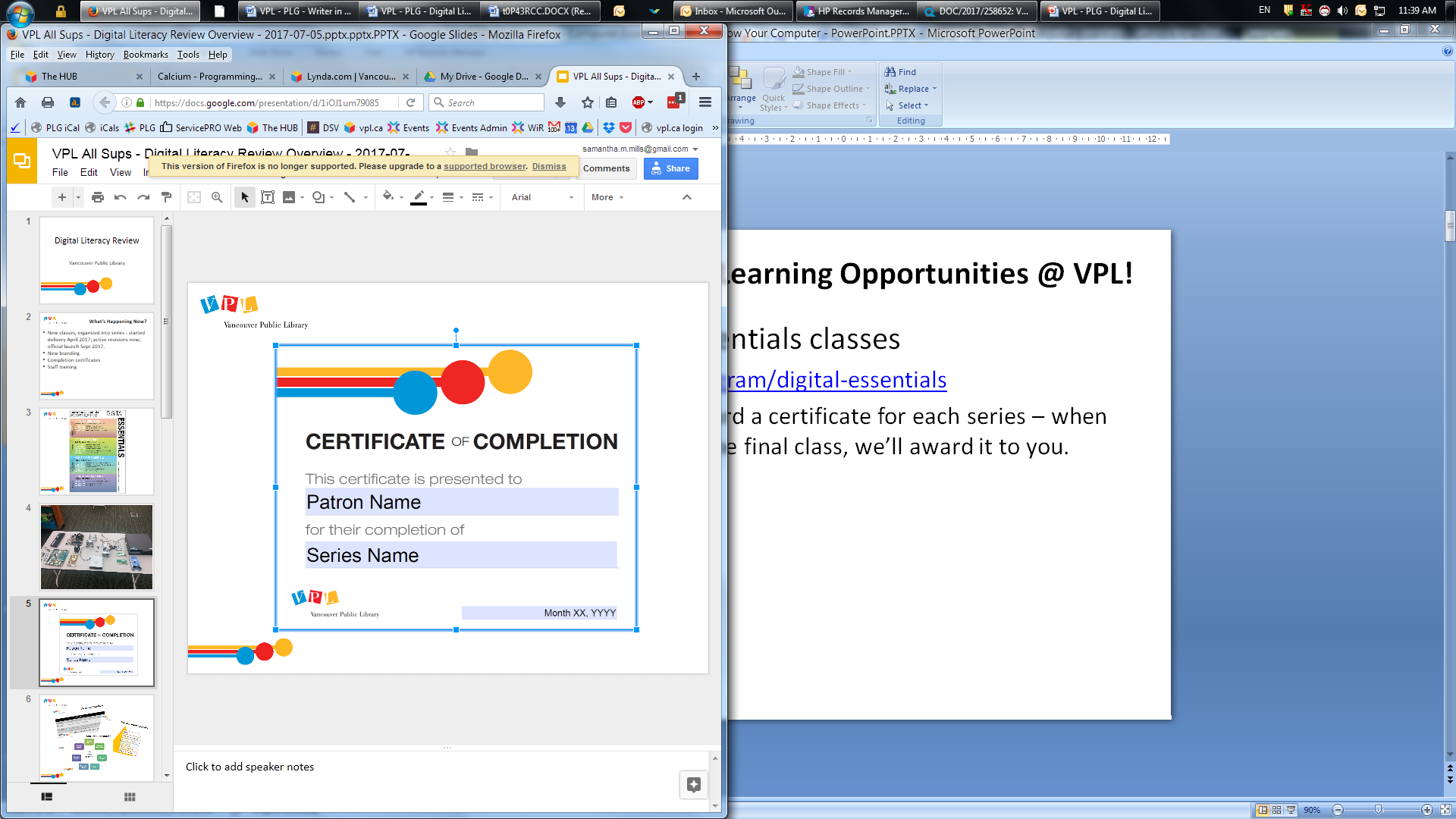 Learning Opportunities @ VPL!
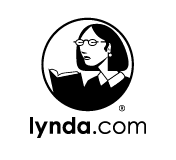 Lynda.com: vpl.ca/lynda


VPL Research Guides:guides.vpl.ca
Digital Awareness - guides.vpl.ca/digital_awareness
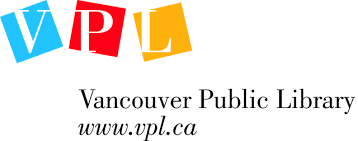 Learning Opportunities @ VPL!
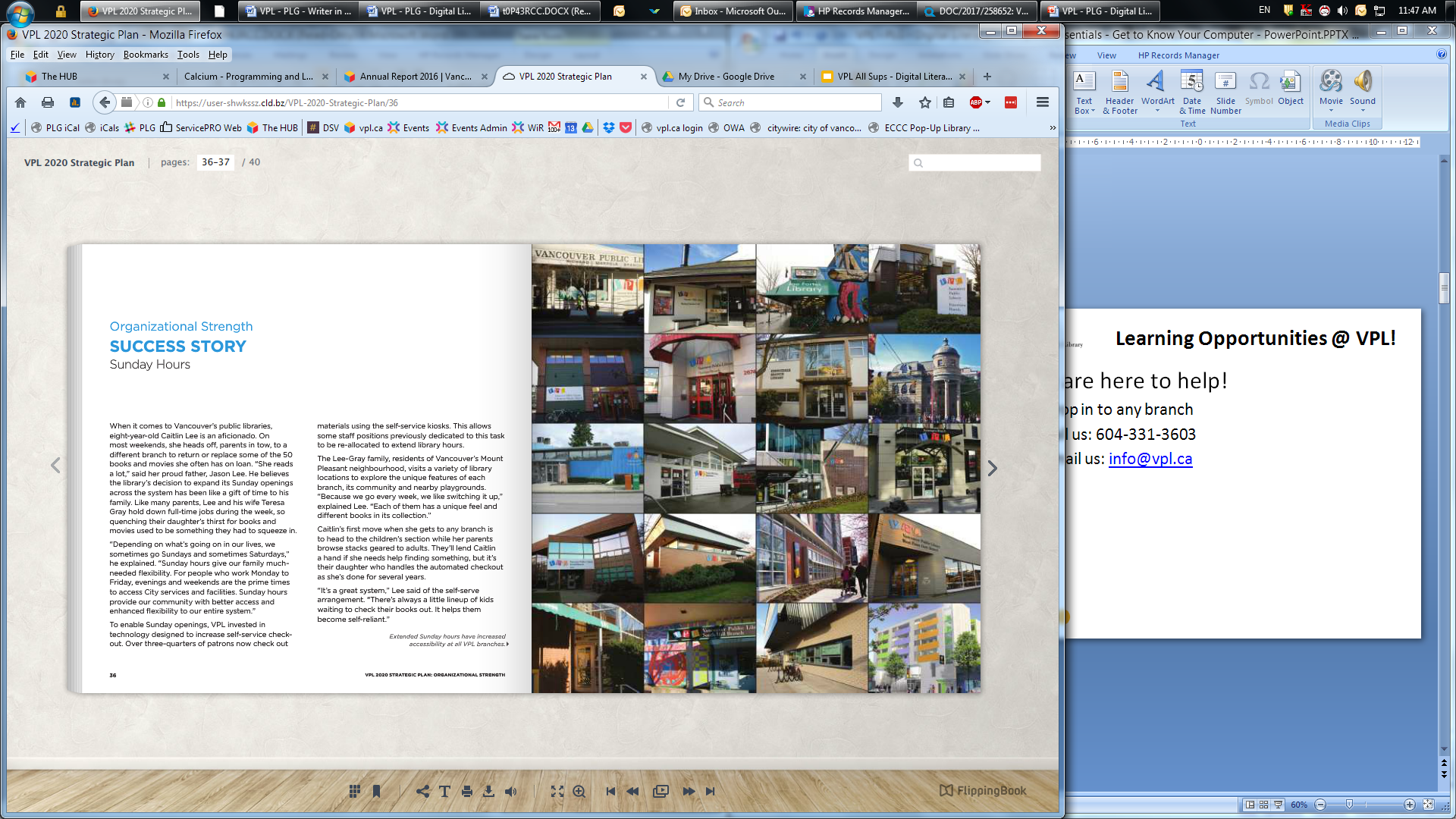 We are here to help! 

604-331-3603 
info@vpl.ca
Today we will learn to…
Examine the consequences of sharing information online
Identify and manage your online information
Determine what social media accounts work for you
Understand how services can/cannot use your information
Recognize and report digital crimes
What is Your Online Identity?
What you share might influence…
Family
Friends
Work - current or potential 
Volunteer organizations
Hobbies - sports, clubs, etc.
Committees, councils, etc.
Political or religious groups
Ask yourself...
Do I want to share? 
Who will see it? Everyone?
What if others share my information?
What if others change the context?
In 10 seconds or 10 years -- will I wish I hadn’t shared it?
What if I want to remove it?
[Speaker Notes: New video?]
Take the sharing test!
[Speaker Notes: New video?]
Control Your Online Persona
Only share with people you know
Limit personal information
Create a pseudonym
Use an avatar
Create alternative email
Create strong passwords
Delete inactive accounts
Review privacy settings 
Check privacy settings frequently
Finding Your Information
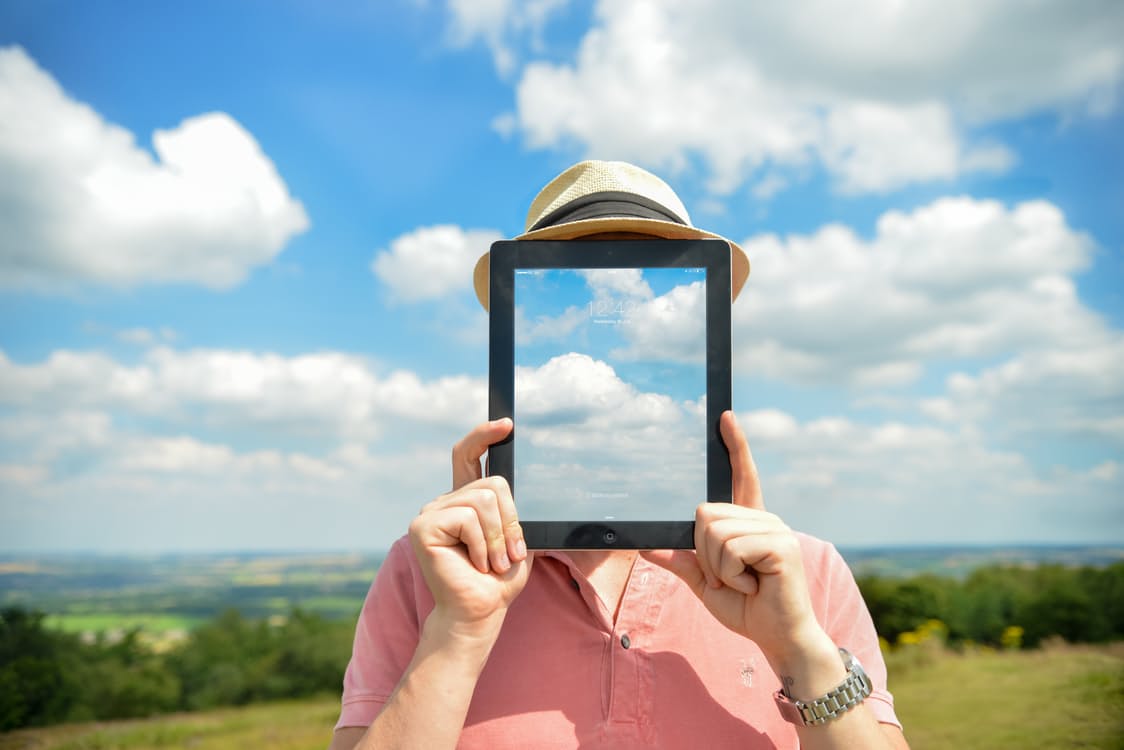 Google.com
Pipl.com
Canada411.ca
Easy
Difficult
Ask  website to remove content
Remove content yourself
Legal recourse
Ask who posted content to remove it
Ask Google to remove search result
Deleting Accounts
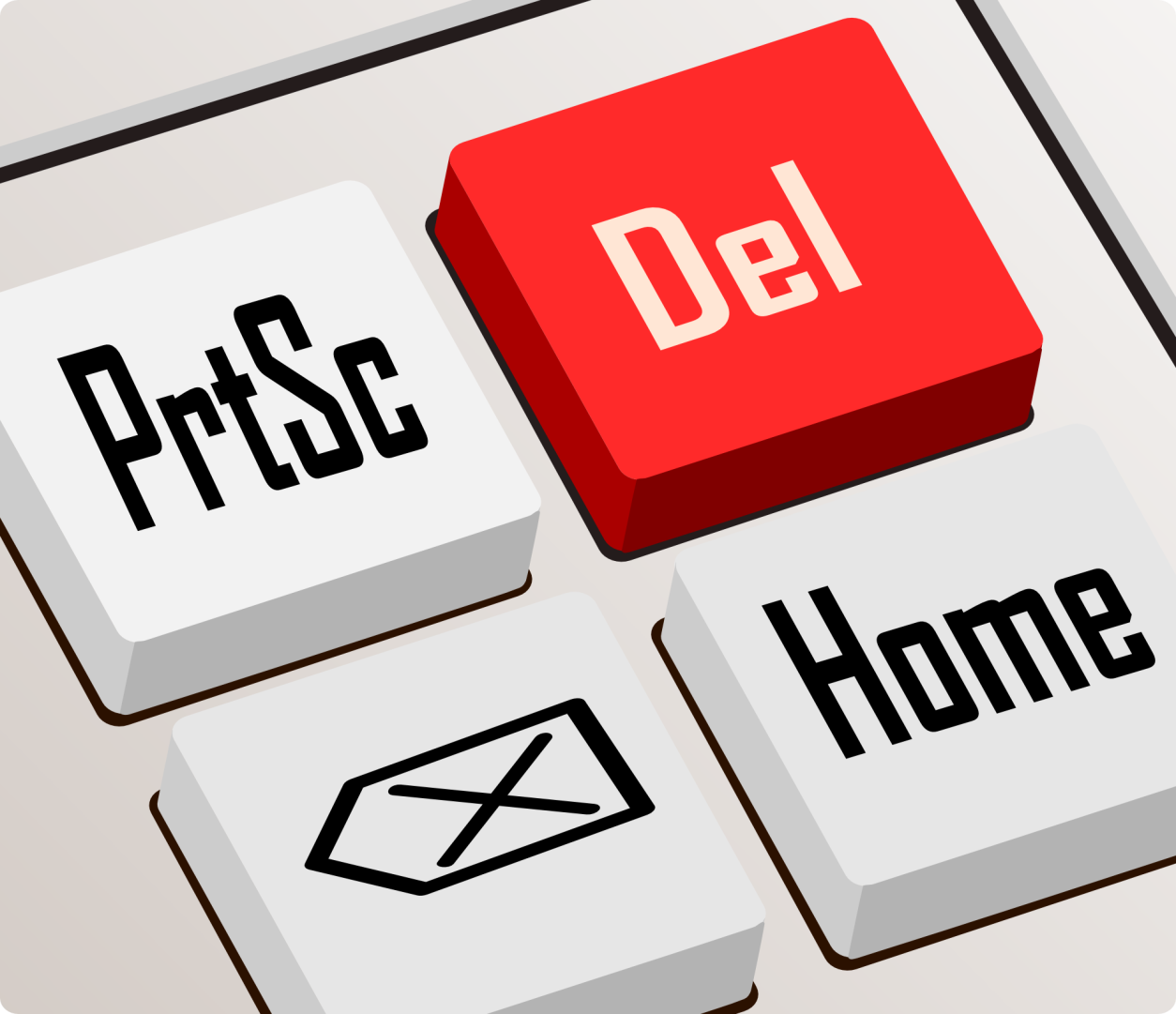 Terms of Service
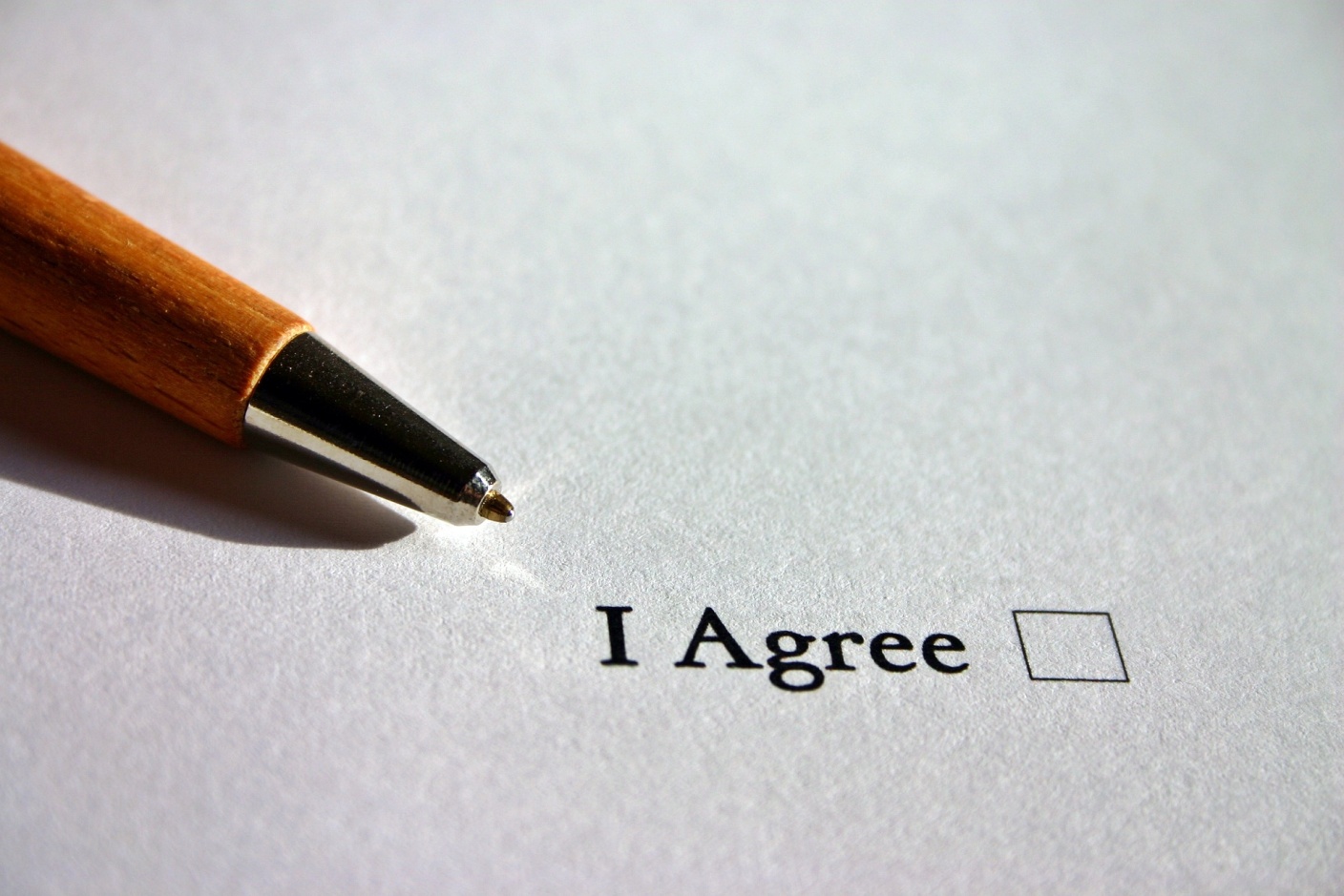 Terms of Service Example:Amazon.com
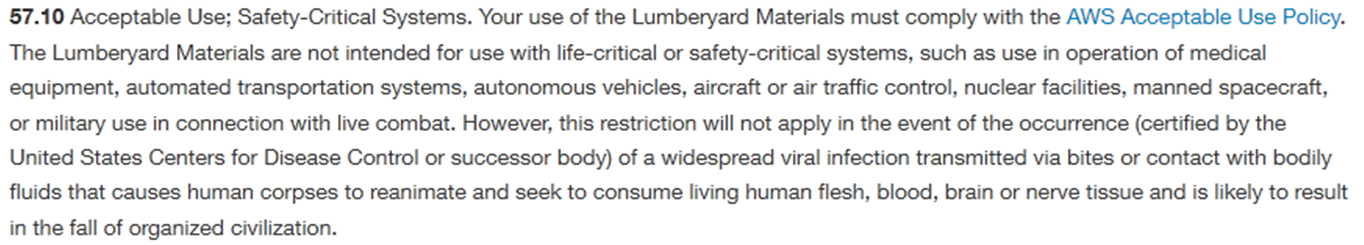 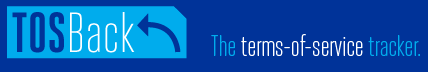 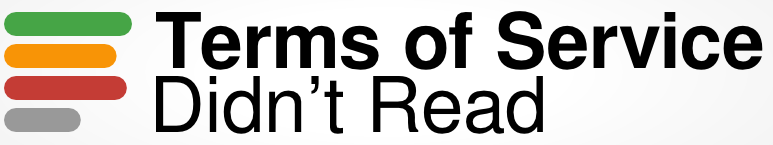 Cyberbullying and Harassment
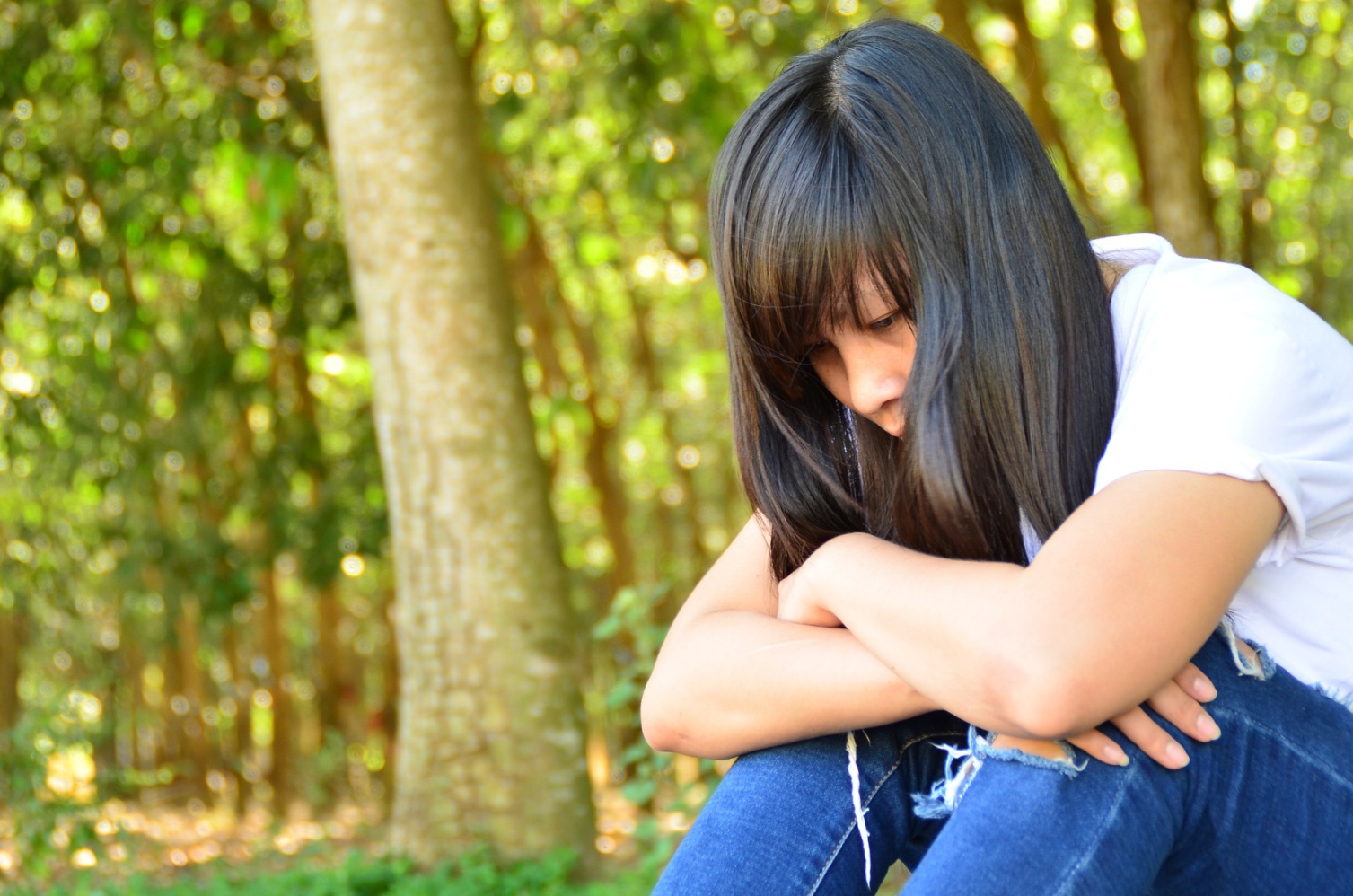 Did we learn to…?
Examine the consequences of sharing information online
Identify and manage your online information
Determine what social media accounts work for you
Understand how services can/cannot use your information
Recognize and report digital crimes
We want your feedback!
Please fill out an evaluation form to tell us what you thought of this class and help us improve our programs.

Online: www.vpl.ca/trainingfeedback
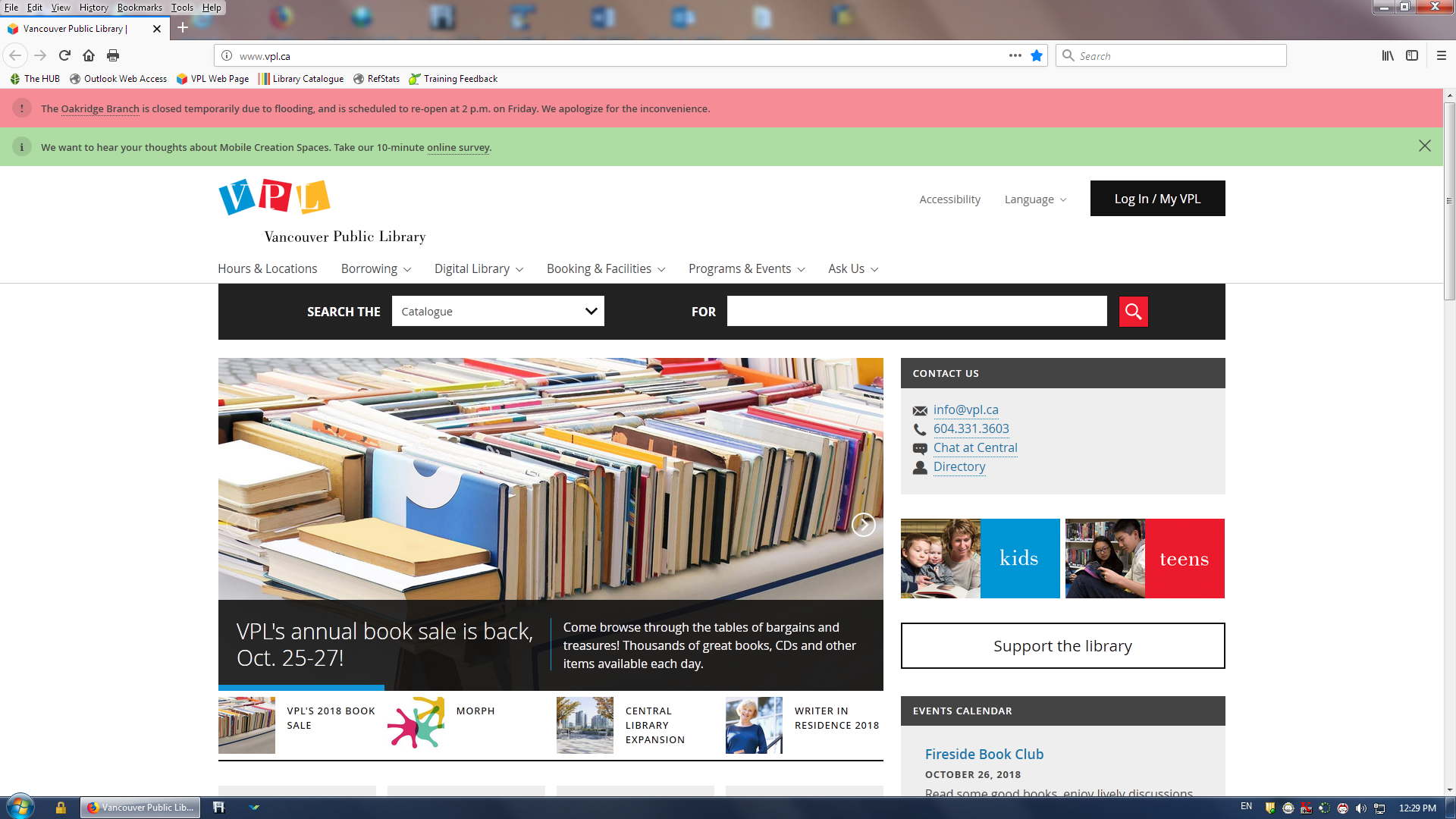 Thank you!